23-24 NHECHS SDMC
Virtual Initial Meeting with
Dr. Brooks
9.5.23
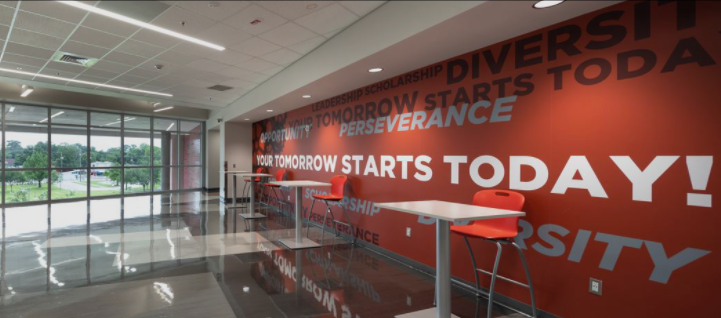 Agenda
Welcome & Introductions
Core Values
Purpose of Meeting
22-23 Celebrations
School Action Plan Goals
Budget/Enrollment Update
Staffing and Class updates
Quarterly Meeting Dates
Questions
Next Step/Closure
NHECHS CORE VALUES
PURPOSE
CELEBRATIONS
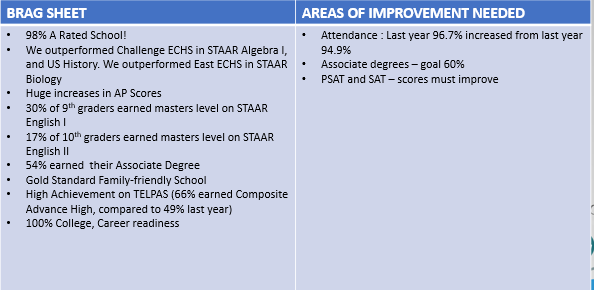 CELL PHONE POLICY IS WORKING WELL!!
CELEBRATIONS
North Houston ECHS was listed as one of the Best Schools in the nation, according to U.S. News & World Report

#7 in HISD
#10 in Houston
#40 in Texas
#297 in the Nation
School Action Plan
Develop leadership capacity through instructional coaching and feedback.
Indicators of success: On-The-Spot Observations, Highly effective instructional leadership

Increase teacher capacity to demonstrate highly effective Tier I instruction.
Indicators of success: STAAR, AP, NWEA, Dual Credit, TSI, Industry Based Certifications

Ensure 100% of students receiving special education services succeed academically at the high school and dual credit college level in order to meet TEA Outcomes Based Measures and prepare for post-secondary success.
Indicators of success:  CCMR by December, SPED Compliance, TSI readiness by 11th grade
Budget/ Enrollment
Current Total: 484 (-1)
9th -- 130
10th -- 130
11th -- 117
12th -- 107
Staffing Updates
Dr. Carlos Bohorquez - English I, Pre-AP
Clerk, 11-month – Mrs. Yohardan Scott
Clerk, Hourly – Mr. Gerson Gonzalez
Mrs. Ernani Casio – On Ramps Algebra II, Geometry
Dr. Sheela Keswani – English 1301/1302 and Campus Testing Coordinator
Mr. Iberossi – Hourly math teacher – degreed to support Math 1316
Update – Math 1316
QUARTERLY MEETING DATES
Tues, Sept 5, 2023	First Quarter
School Action Plan and Budget Review
Tues, Nov 14, 2023	Second Quarter
Tues, Feb 13, 2023	Third Quarter
Tues, Apr 16, 2023	Fourth Quarter
Tues, May 14, 2023	Final Meeting/Voting on Waivers
FOR SDMC MEMBERS